ВИДЫ ТРАНСПОРТА
Составила
воспитатель  группы №5
ГБОУ Школа №1151
структурного подразделения №1
Сергеева О.Л.
ГРУЗОВОЙ
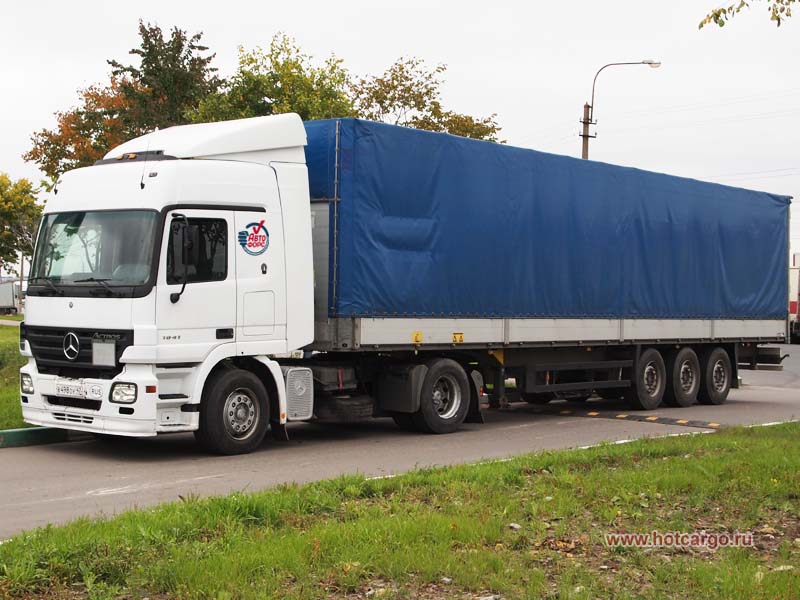 ФУРА
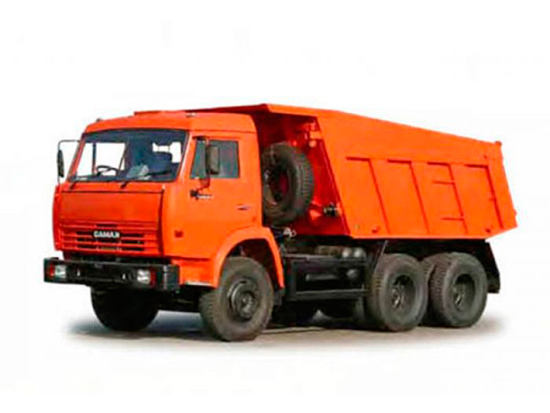 САМОСВАЛ
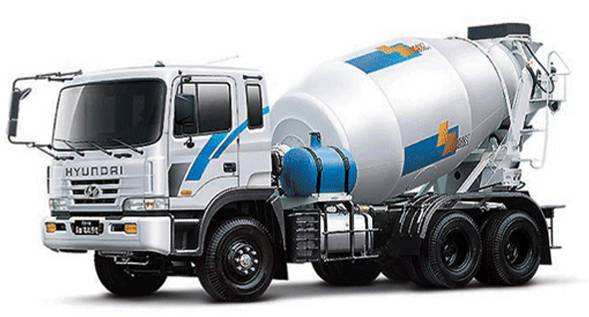 БЕТОНОМЕШАЛКА
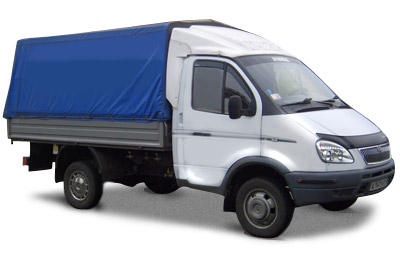 ГАЗЕЛЬ
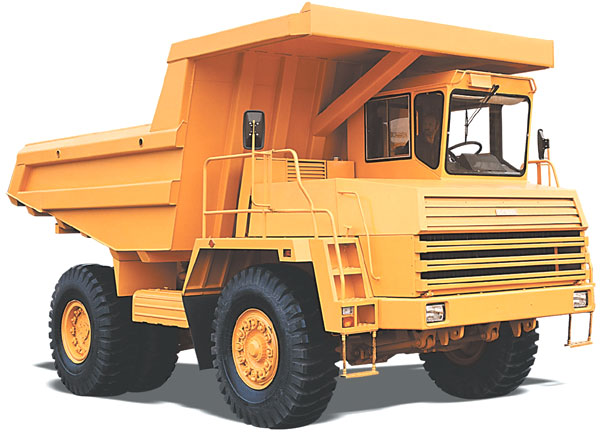 МАЗ
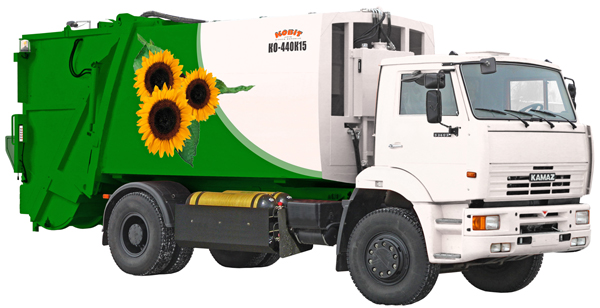 МУСОРОВОЗ
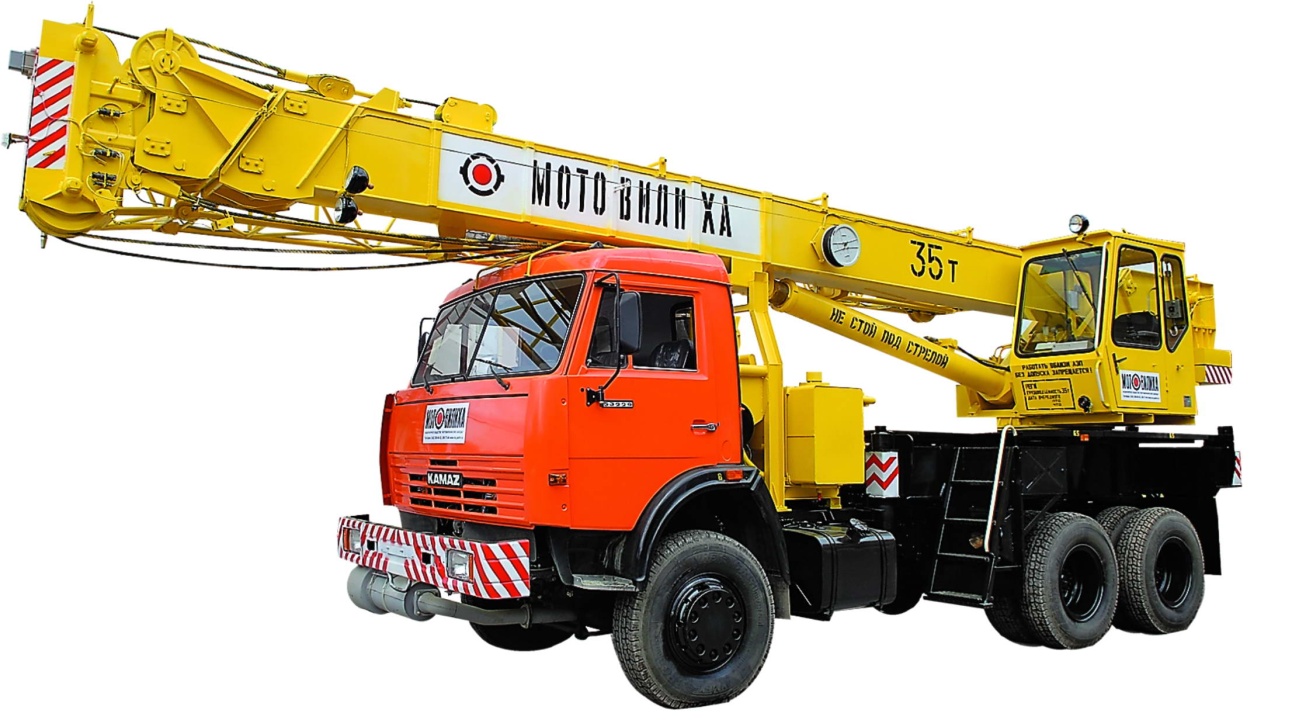 АВТОКРАН
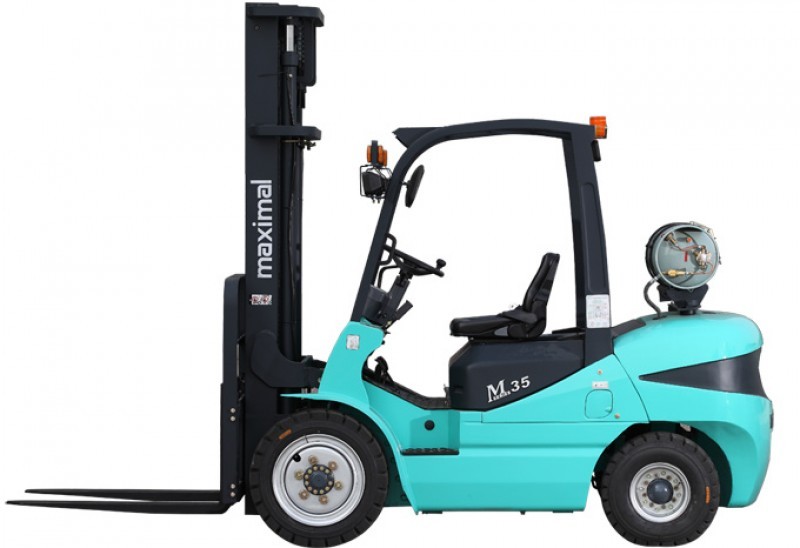 АВТОПОГРУЗЧИК
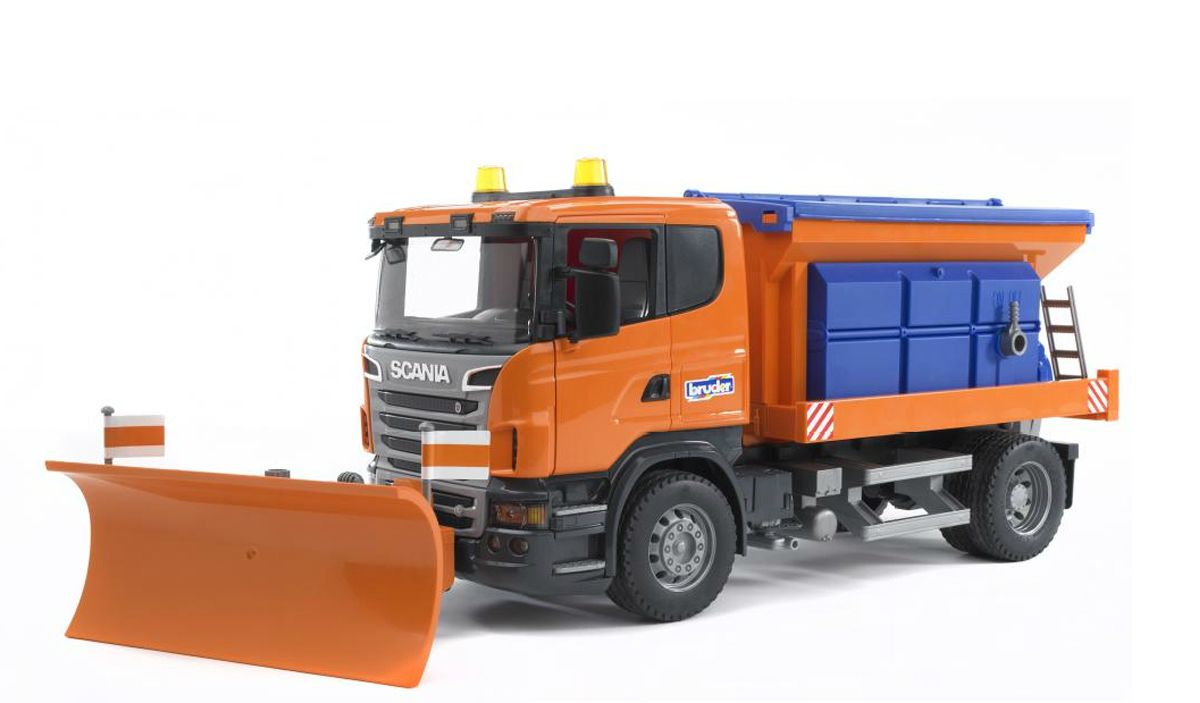 СНЕГОУБОРОЧНАЯ МАШИНА
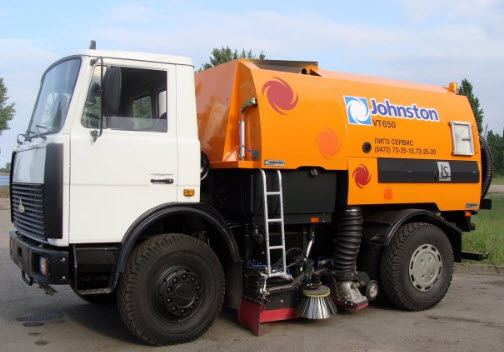 ДОРОЖНЫЙ ПЫЛЕСОС
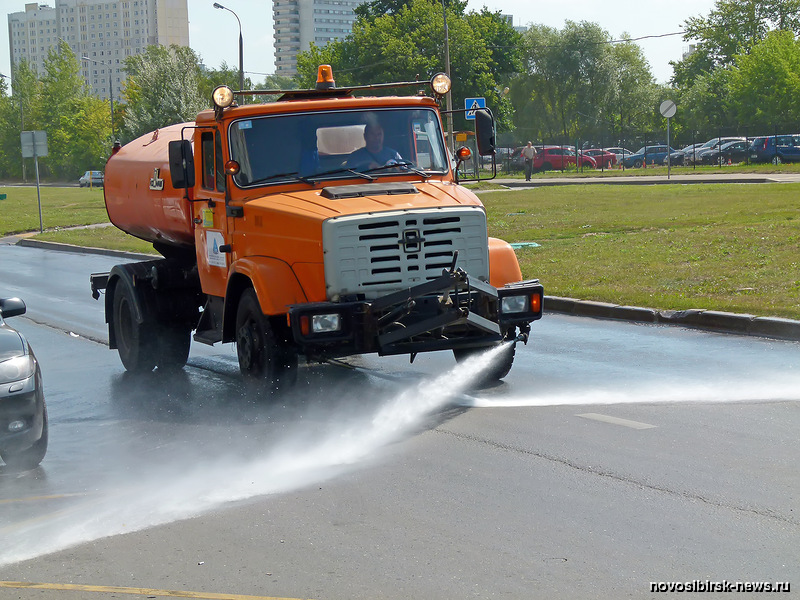 ПОЛИВАЛЬНАЯ МАШИНА
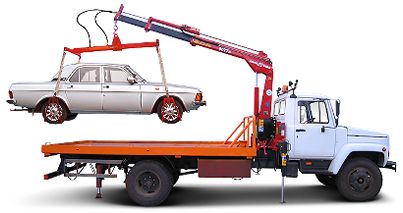 ЭВАКУАТОР
ЛЕГКОВОЙ
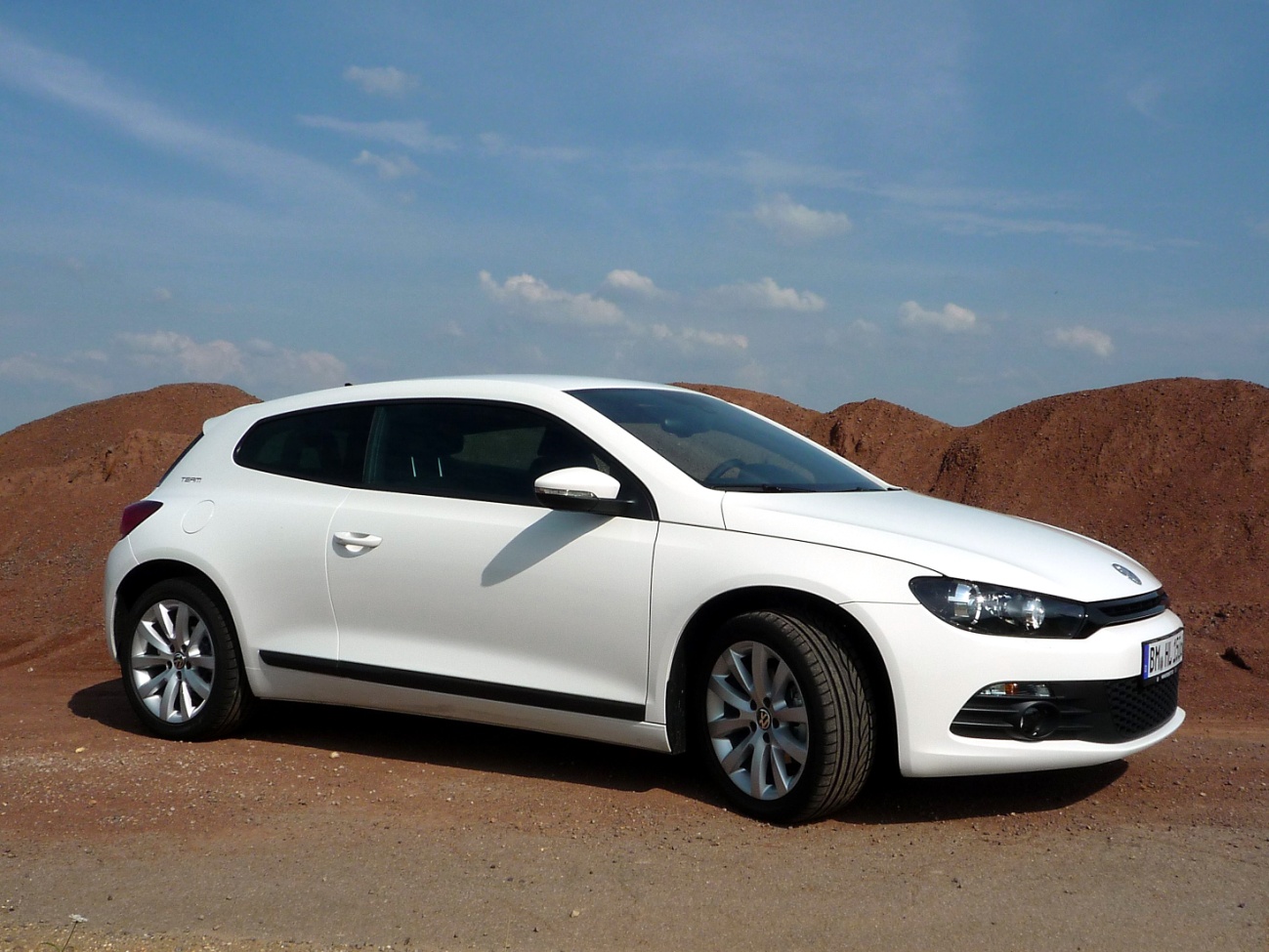 АВТОМОБИЛЬ
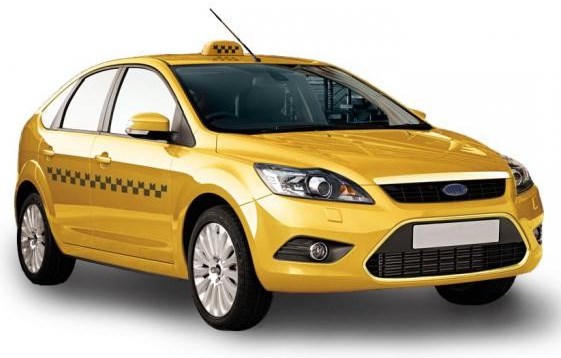 ТАКСИ
МАШИНЫ ЭКСТРЕННЫХ СЛУЖБ
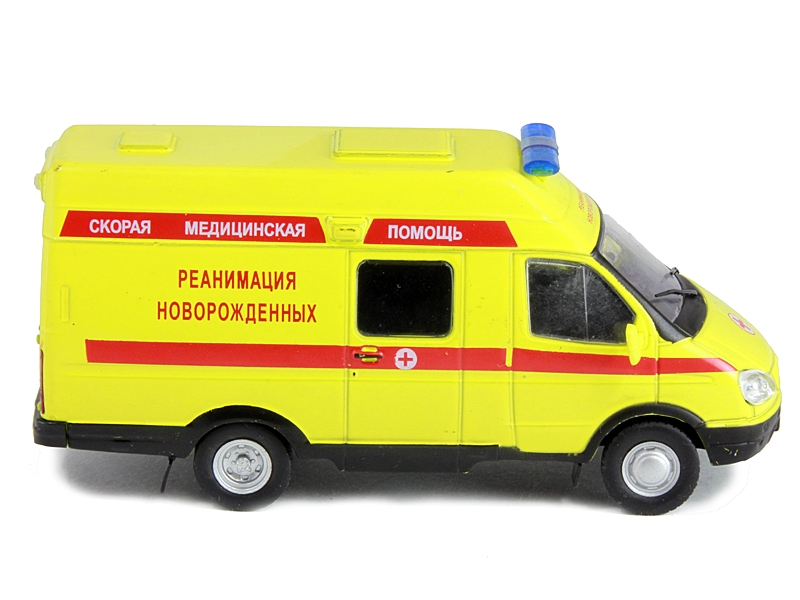 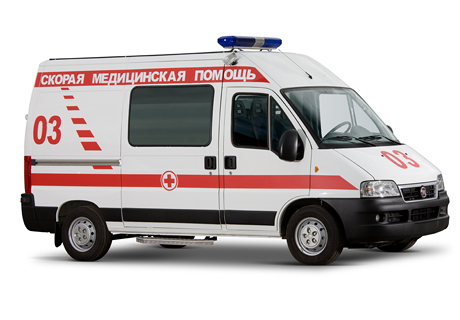 СКОРАЯ ПОМОЩЬ
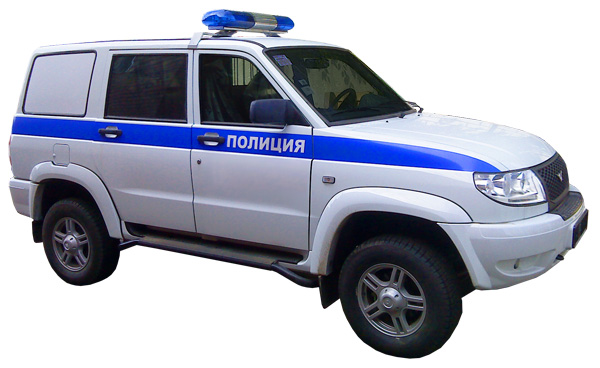 ПОЛИЦЕЙСКАЯ МАШИНА
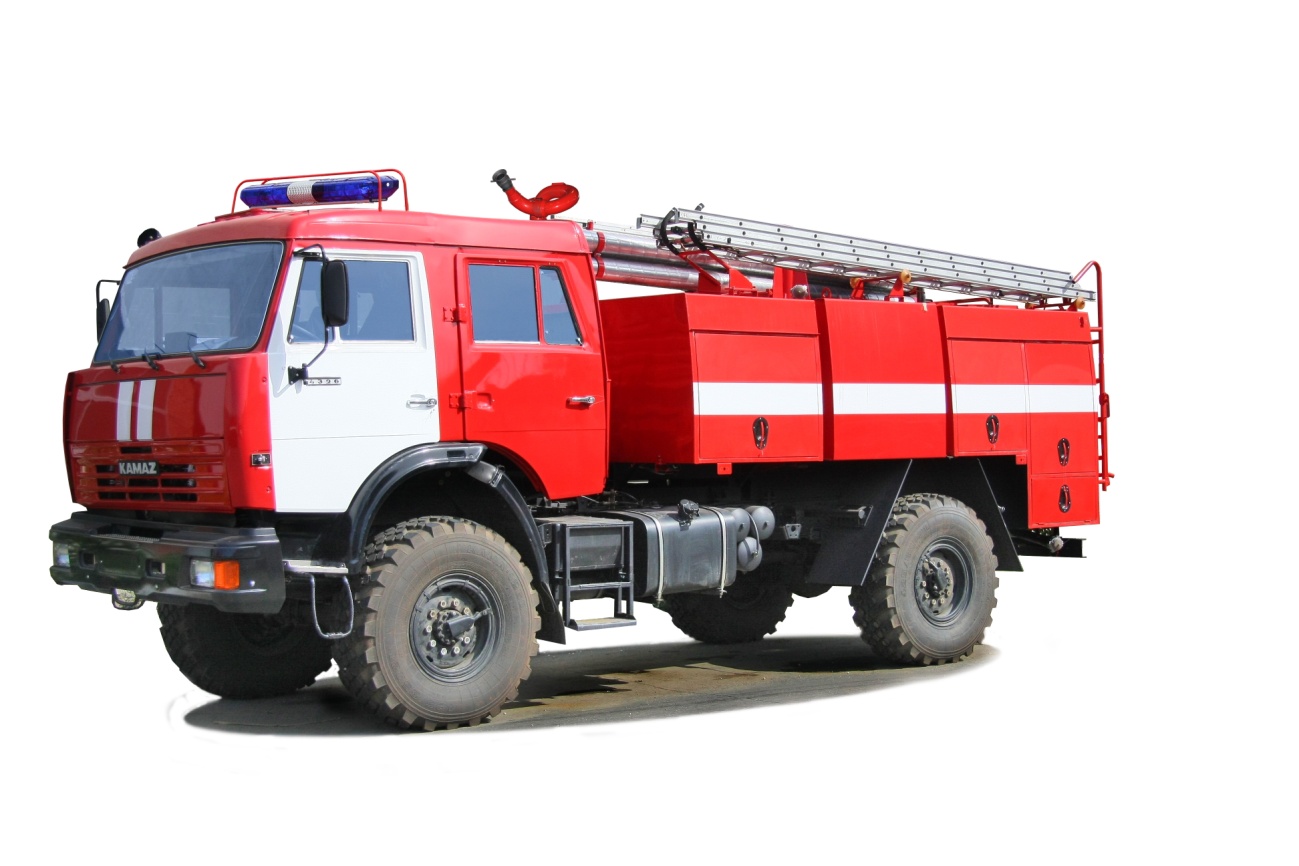 ПОЖАРНАЯ АВТОЦИСТЕРНА
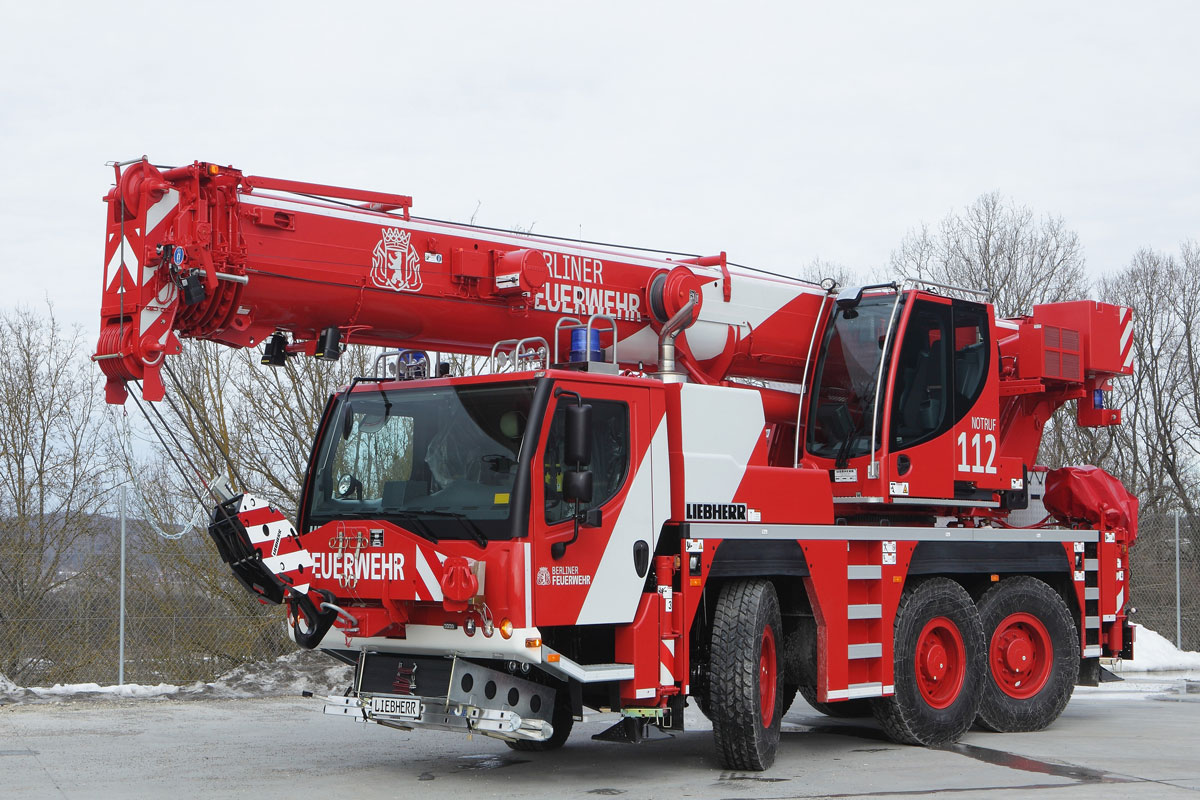 ПОЖАРНЫЙ АВТОКРАН
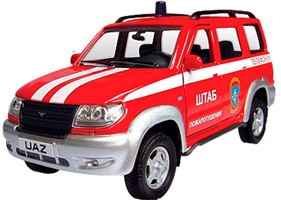 ПОЖАРНЫЙ ШТАБ
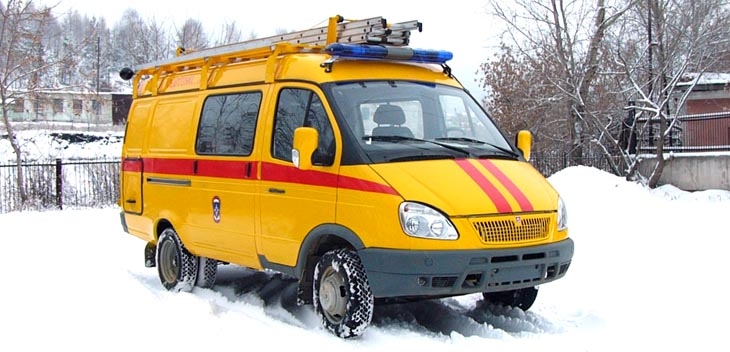 СЛУЖБА ГАЗА